Prahaprogram EraSmus+
Odbor hotelová akadémia
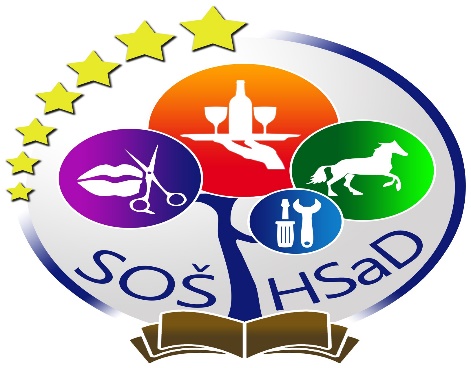 Ako nás obohatil program EraSmus+ v Prahe ?
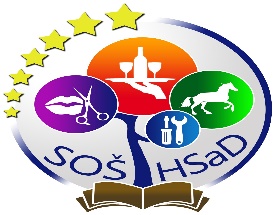 nadobudli a zlepšili sme si zručnosti v hotelierstve a gastronómii
 skvalitnili sme si jazykové znalosti
zlepšili sme si komunikačné zručnosti
získali sme nových priateľov a mnoho zážitkov
poznávaním kultúrno – historických pamiatok
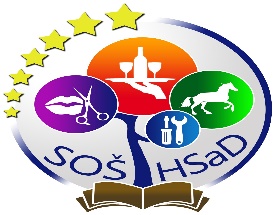 pracoviská
Hotel Duo
Hotel Trója
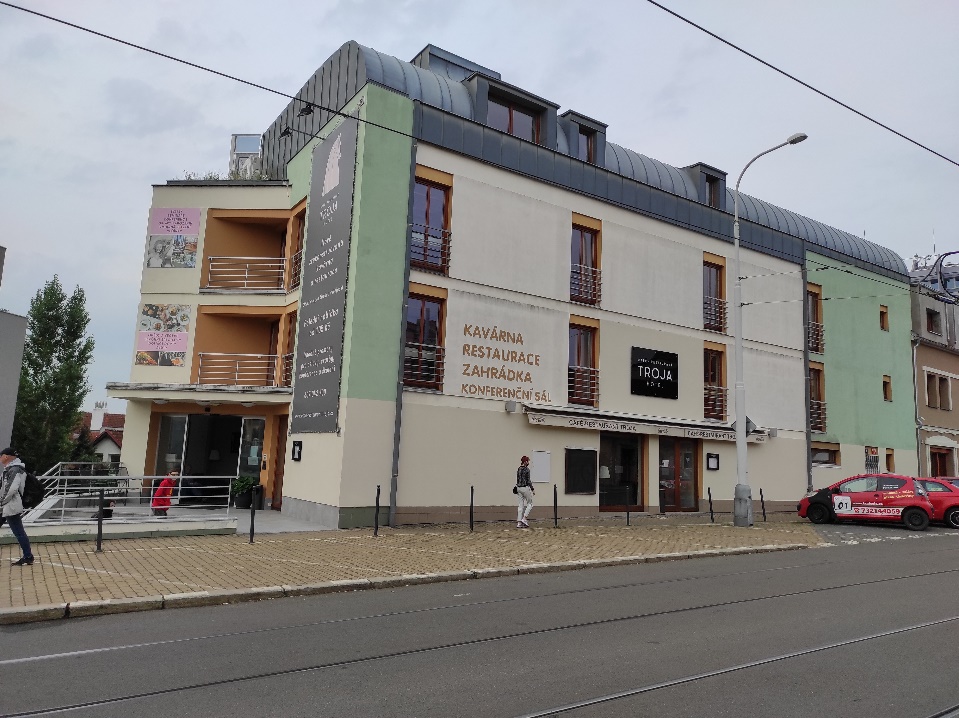 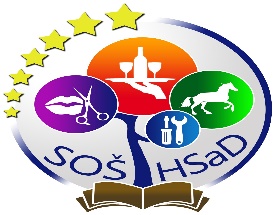 pracoviská
Hotel Don Giovanni
Hotel Amarylis
Hotel Absolutum
Ubytovací úsek - recepcia
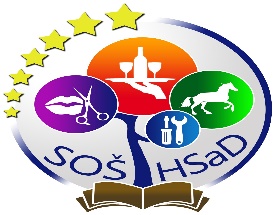 Zodpovednosť za chod recepcie
Práca v rezervačnom systéme
Príprava a realizácia check in 
čipovanie ubytovacích kariet
Príprava podkladov pre check – out, realizácia check – out
Aktualizovanie, kontrolovanie a potvrdzovanie rezervácii hostí telefonicky alebo mailom
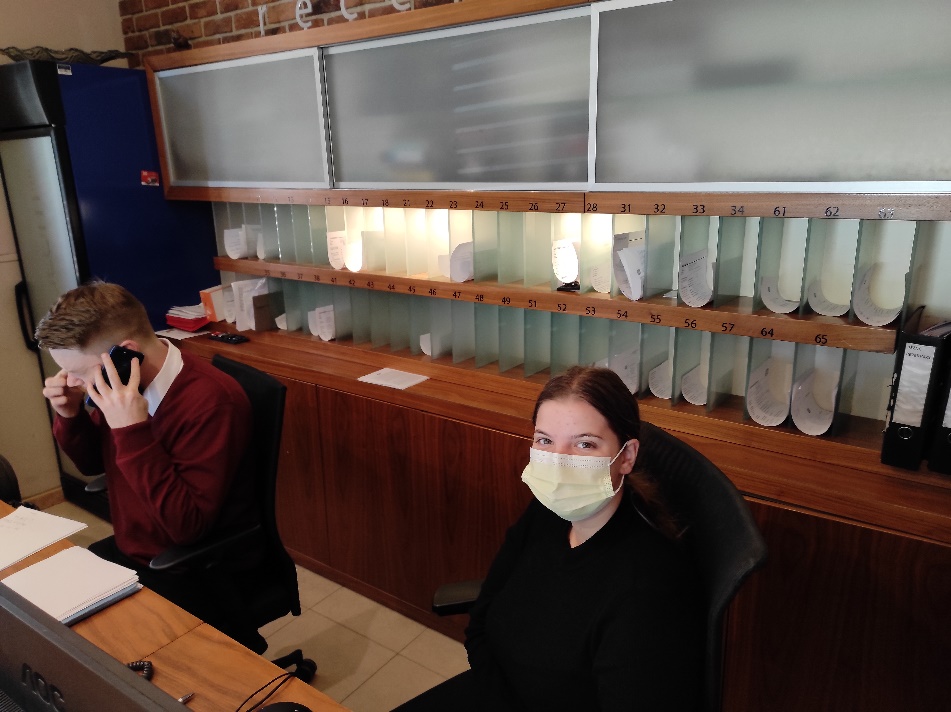 Ubytovací úsek - recepcia
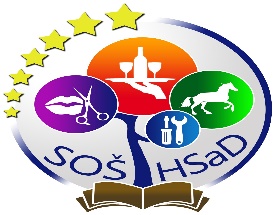 Vybavovanie telefonickej a mailovej komunikácie, prepájanie hovorov
Predaj doplnkových služieb
Uvádzanie návštev a poskytovanie komplexných informácií hosťom
Reprezentovanie a zastupovanie záujmov spoločnosti
Zabezpečovanie komfortu pre hosti
Administratíva spojená s chodom recepcie
Zodpovednosť za dodržiavanie interných nariadení a takisto dodržiavanie poriadku v okolí recepcie
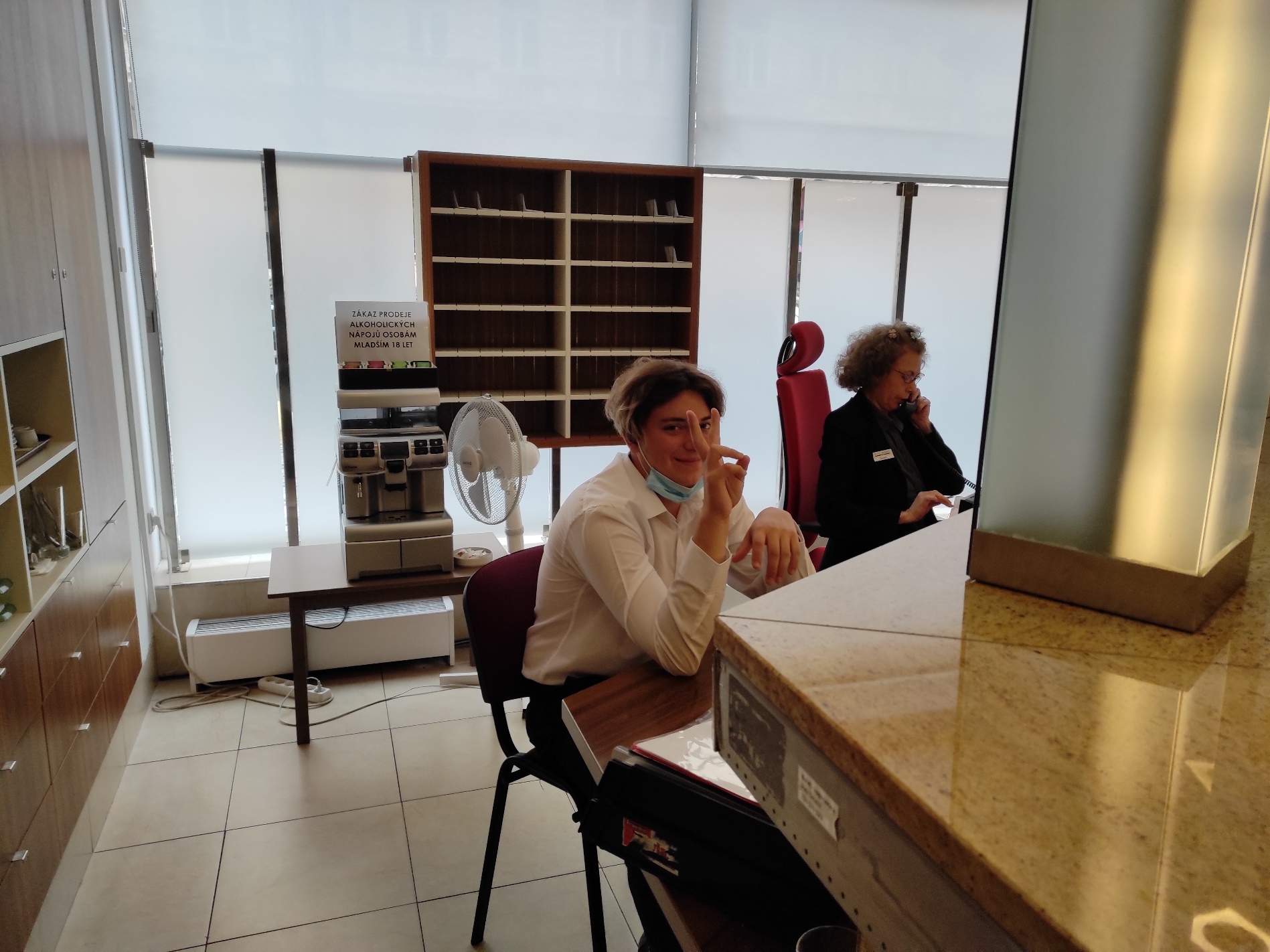 Odbytové stredisko – reštaurácia
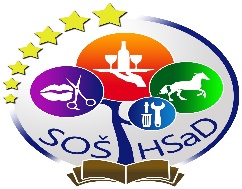 Uvedenie teoretických znalostí v spojitosti s jednoduchou a zložitou formou obsluhou priamo do praxe  
Zlepšenie jazykových zručností
Zlepšenie komunikačných zručností
Využitie znalostí spoločenského správania a etikety stolovania
Príprava pracoviska
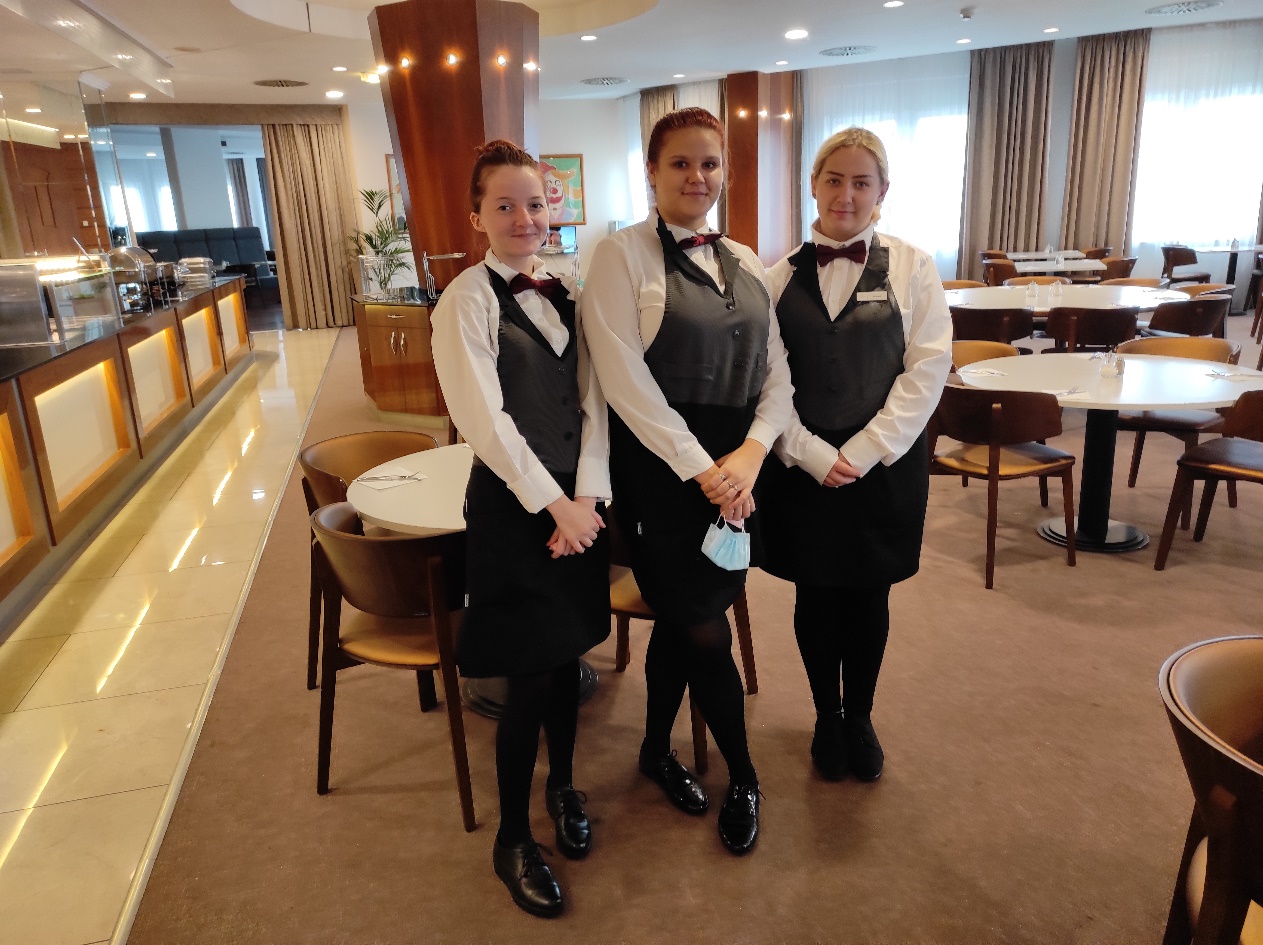 Odbytové stredisko – reštaurácia
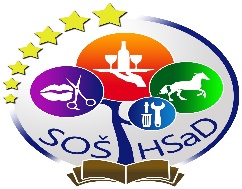 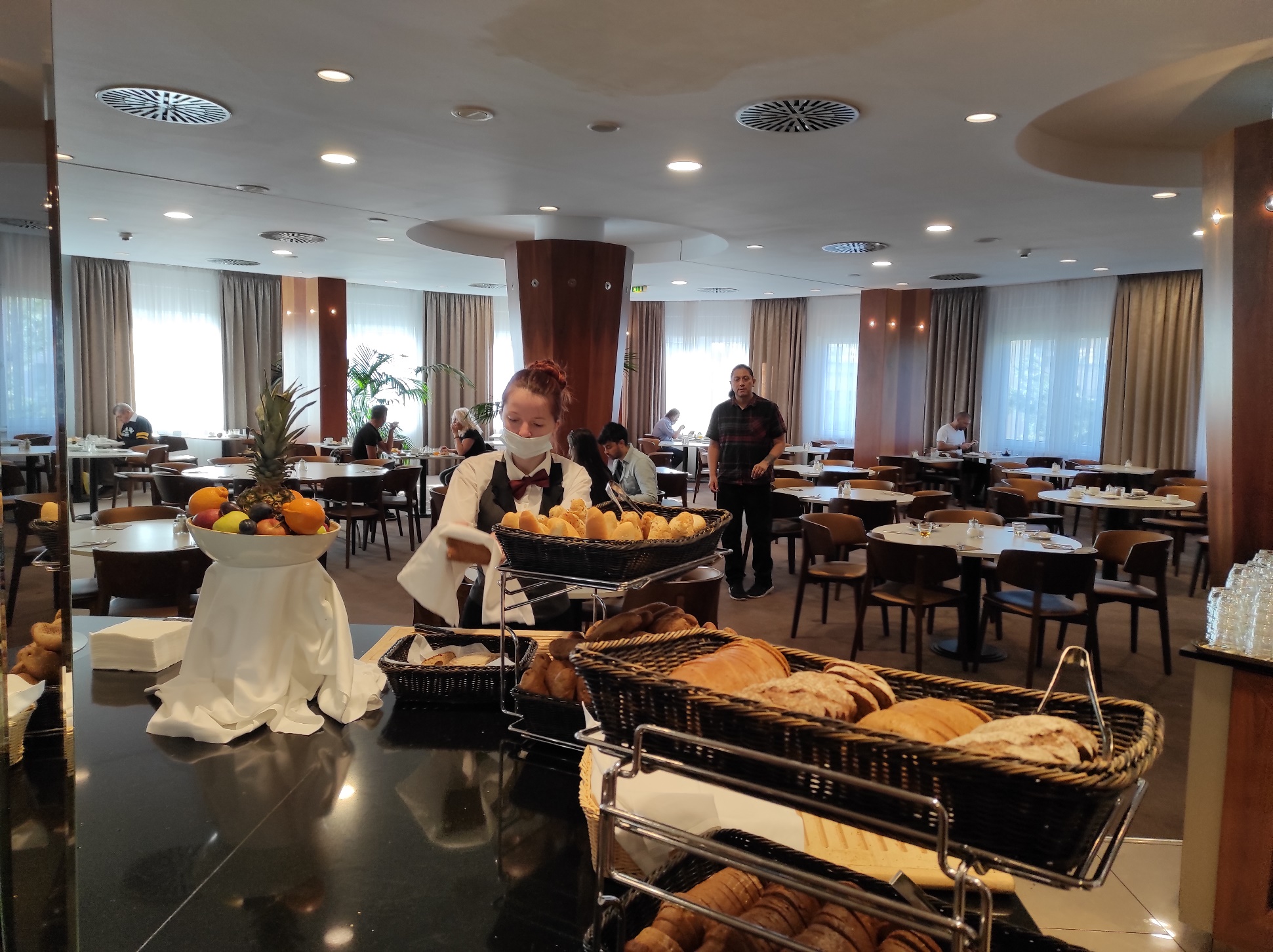 Prijímanie objednávok
Servis jedál a nápojov v súlade so  štandardmi a stanoveným spôsobom a systémom obsluhy v prevádzke
Účtovanie hostí
Riešenie sťažností hostí
Udržiavanie poriadku na prevádzke
Práce po ukončení prevádzky
Odbytové stredisko – bar
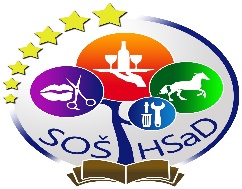 Príprava pracoviska
Príjem objednávok
Príprava miešaných alkoholický a nealkoholických nápojov
Servírovanie alkoholických a nealkoholických nápojov
Využitie znalostí z baristického a barmanského kurzu
Starostlivosť o prevádzku, udržiavanie čistoty
Zabezpečenie bezproblémového chodu prevádzky
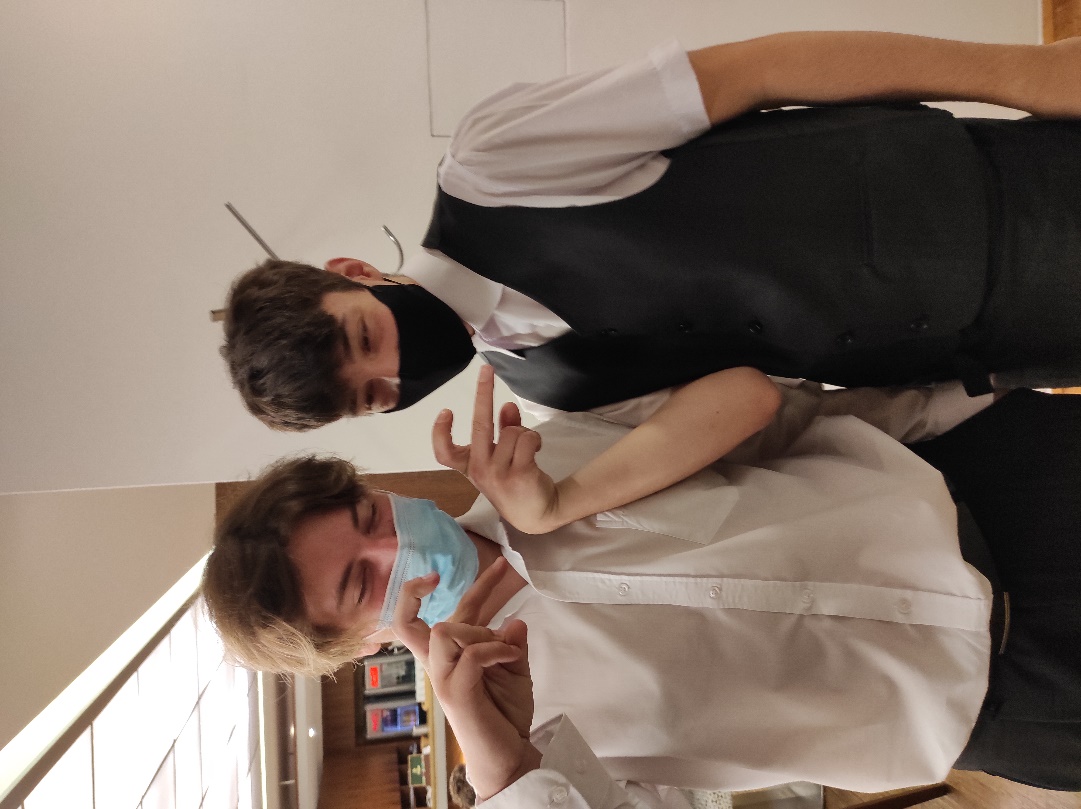 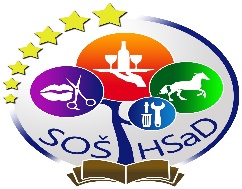 Voľnočasové aktivity
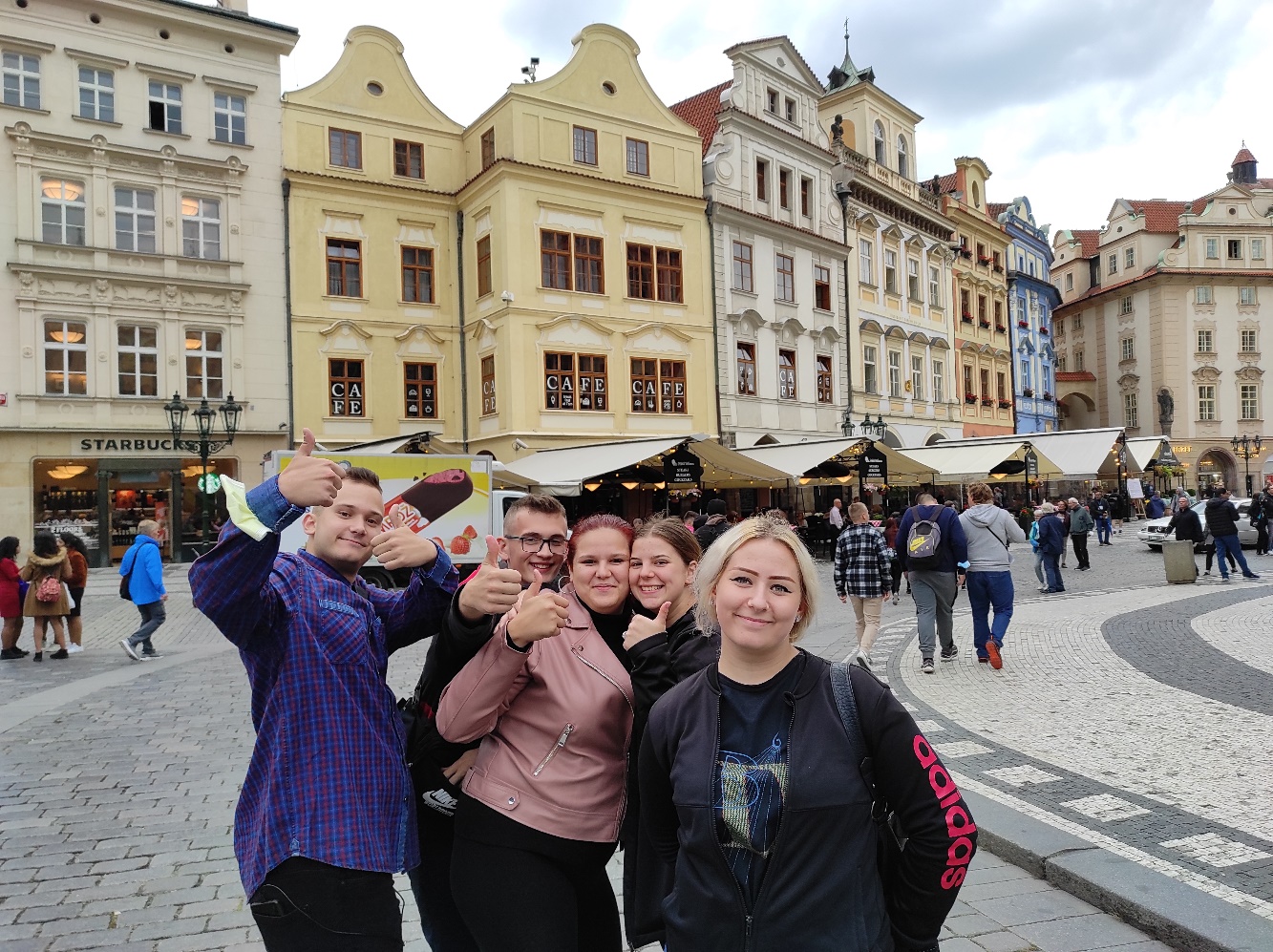 Prehliadka historickej časti Prahy so sprievodkyňou
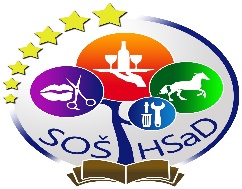 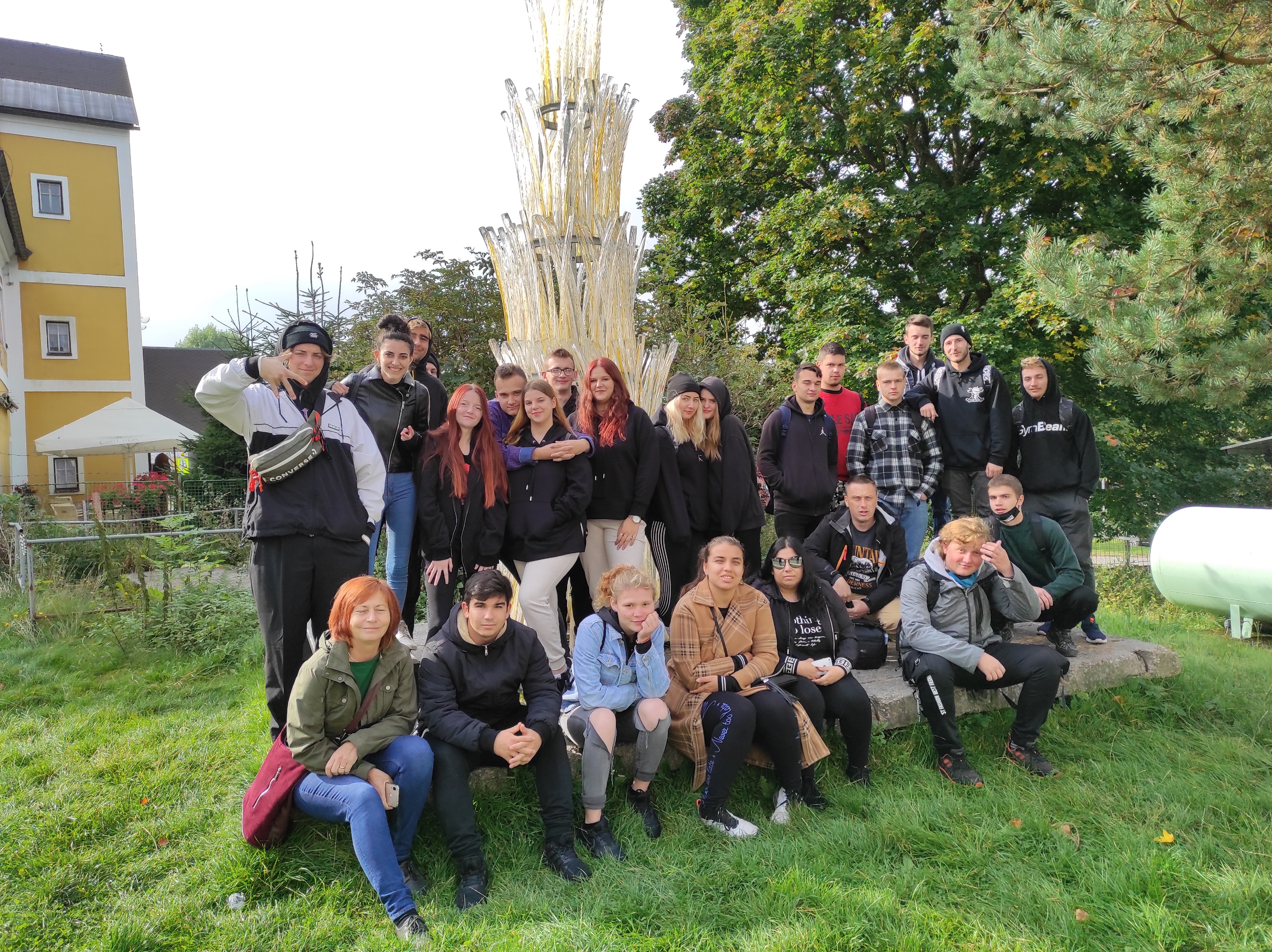 Voľnočasové aktivity
Exkurzia v sklárni a múzeu skla v Harrachove
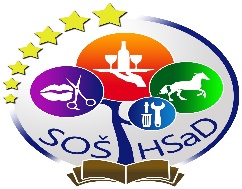 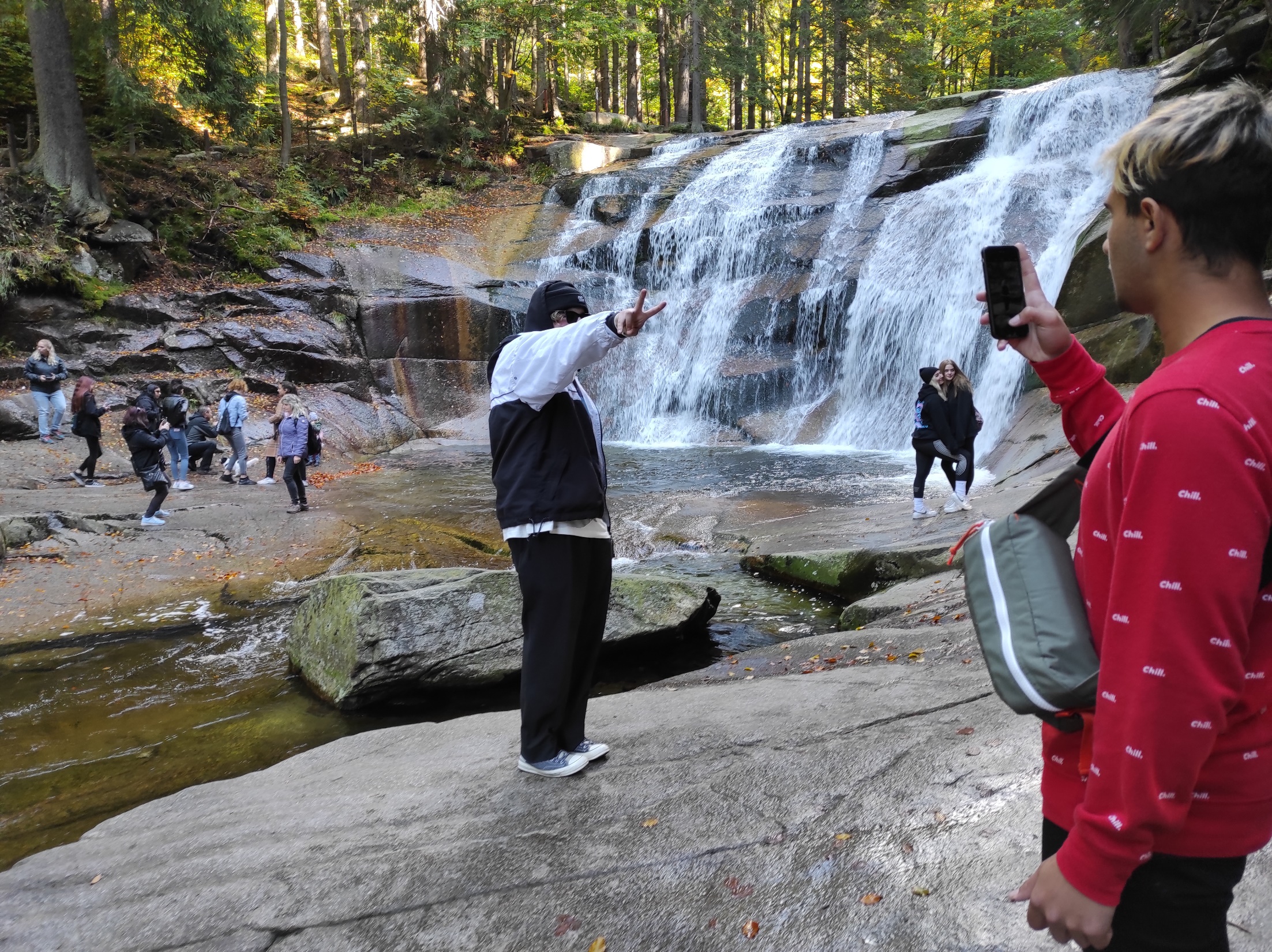 Voľnočasové aktivity
Prechádzka k Mumlavskému vodopádu
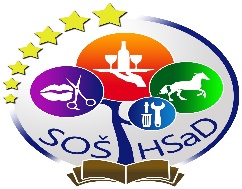 Voľnočasové aktivity
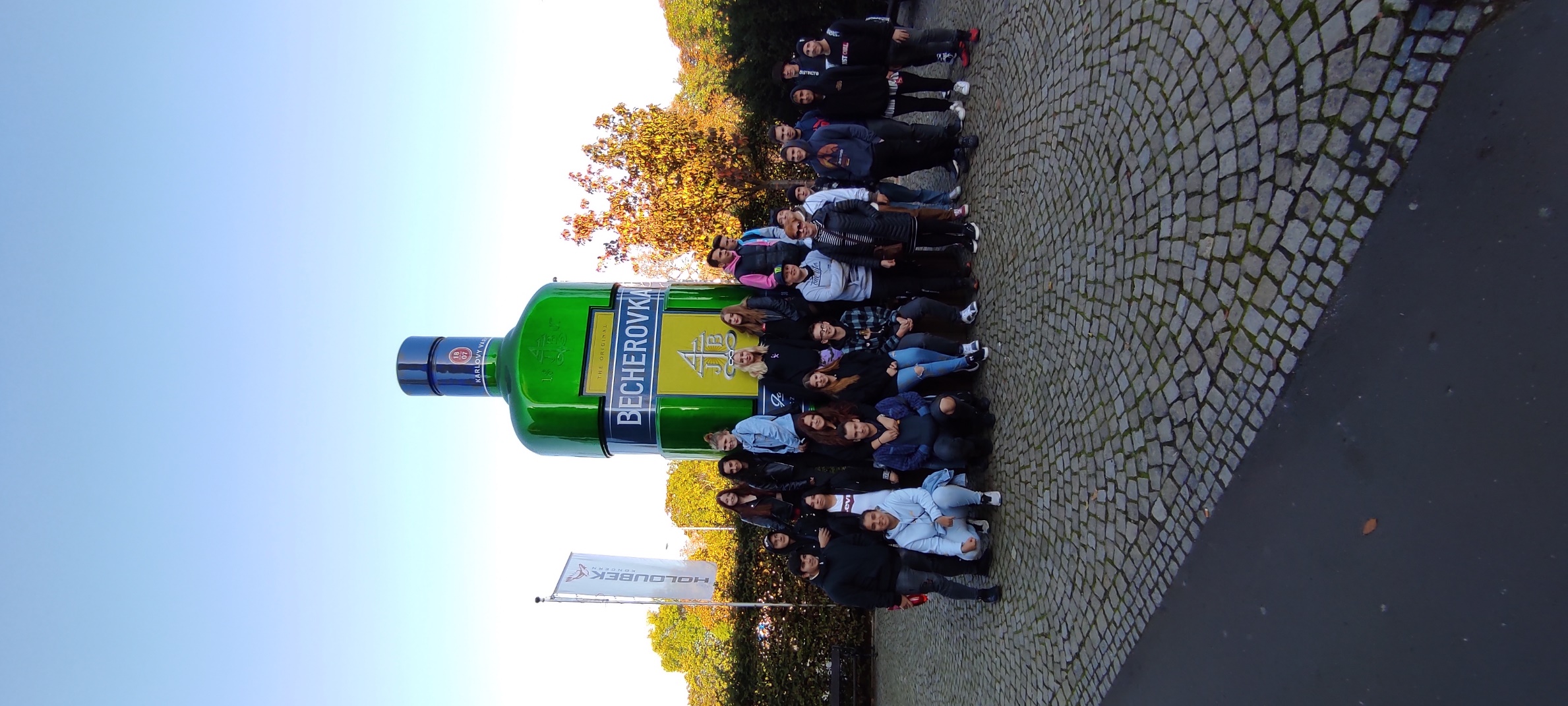 Exkurzia v múzeu Becherovky
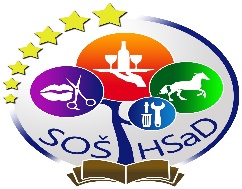 Voľnočasové aktivity
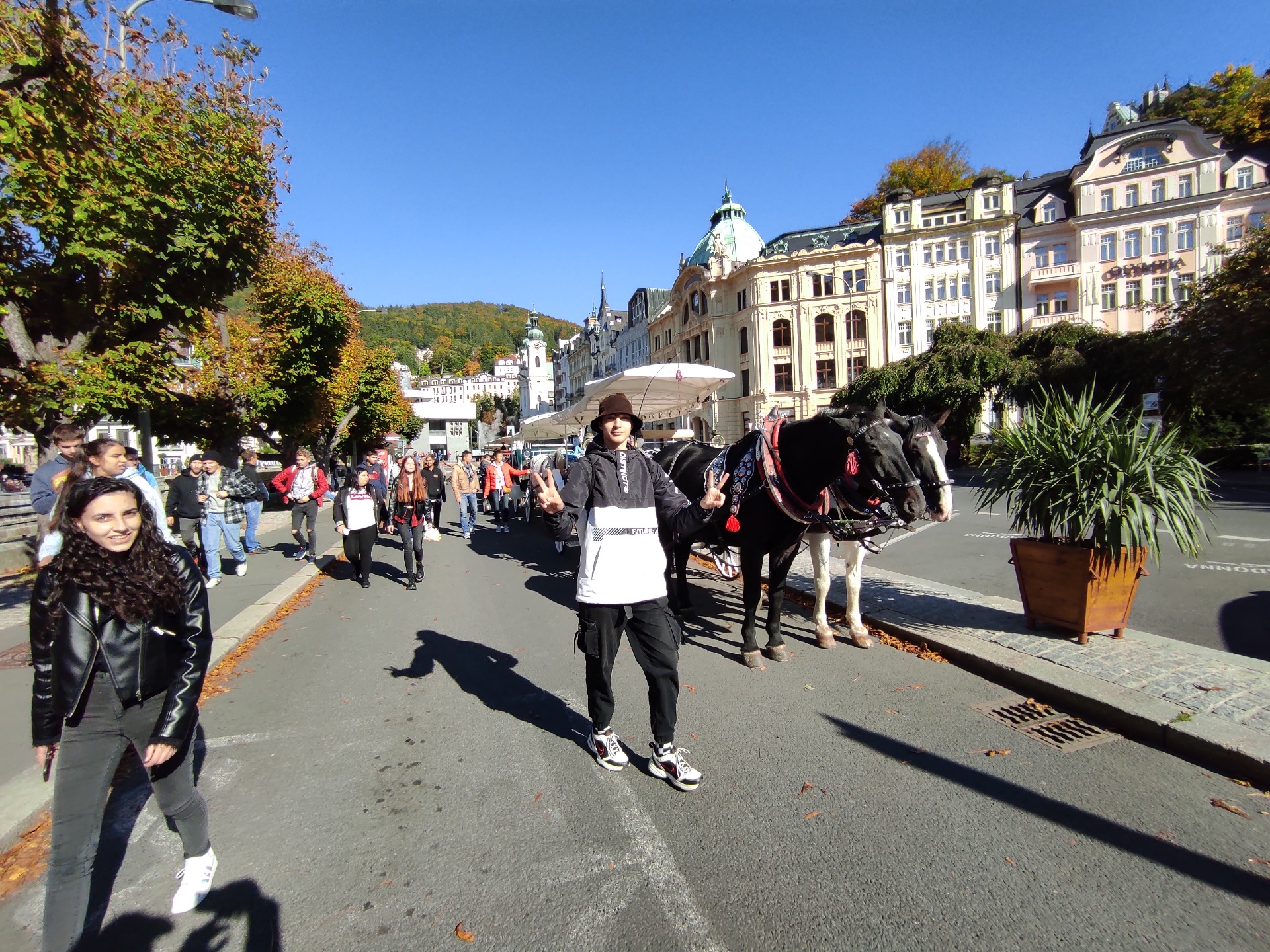 Prehliadka Karlových Varov
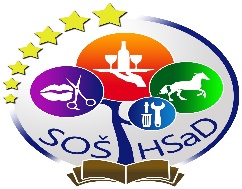 Voľnočasové aktivity
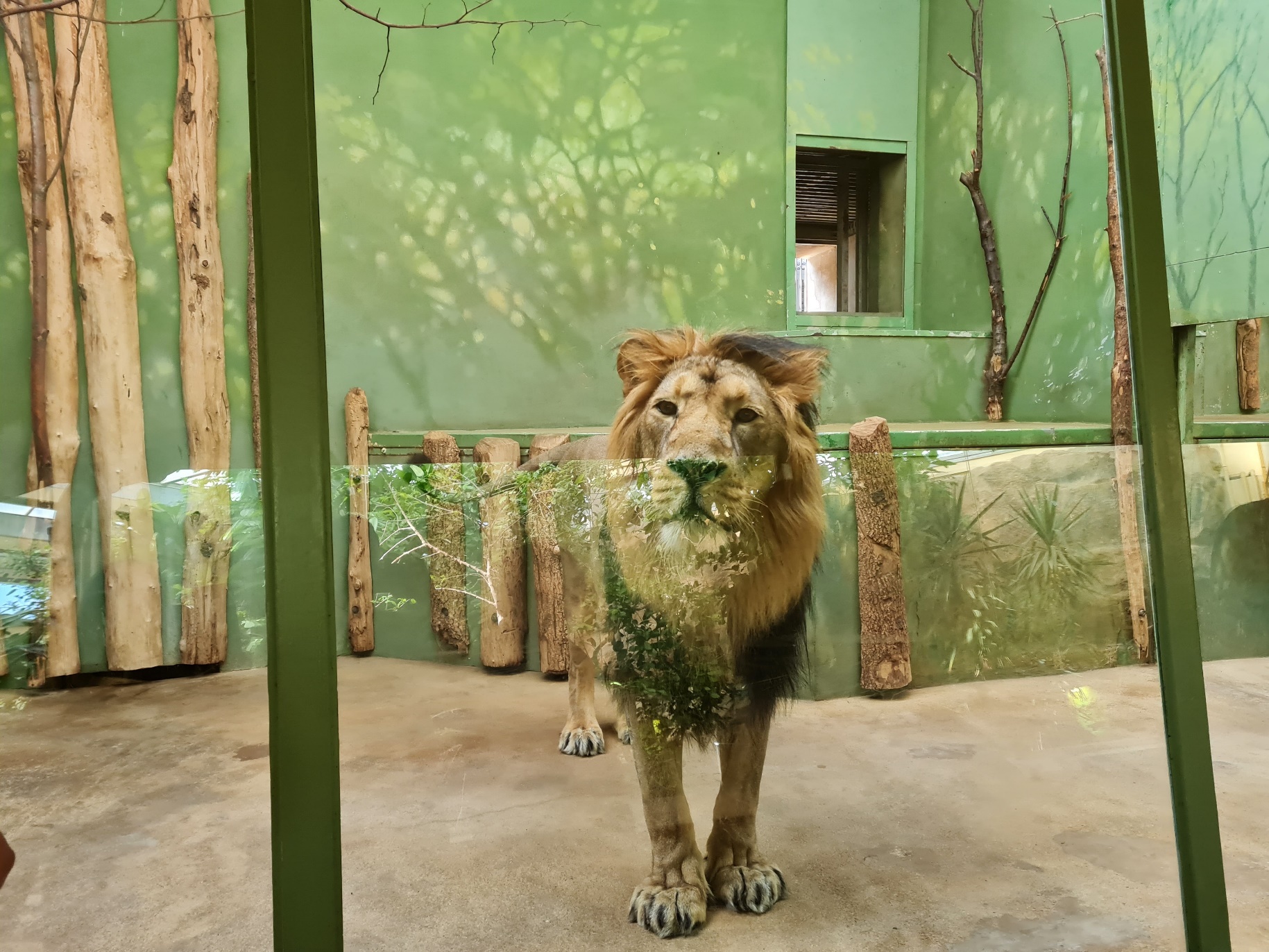 Návšteva ZOO
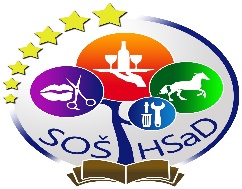 Voľnočasové aktivity
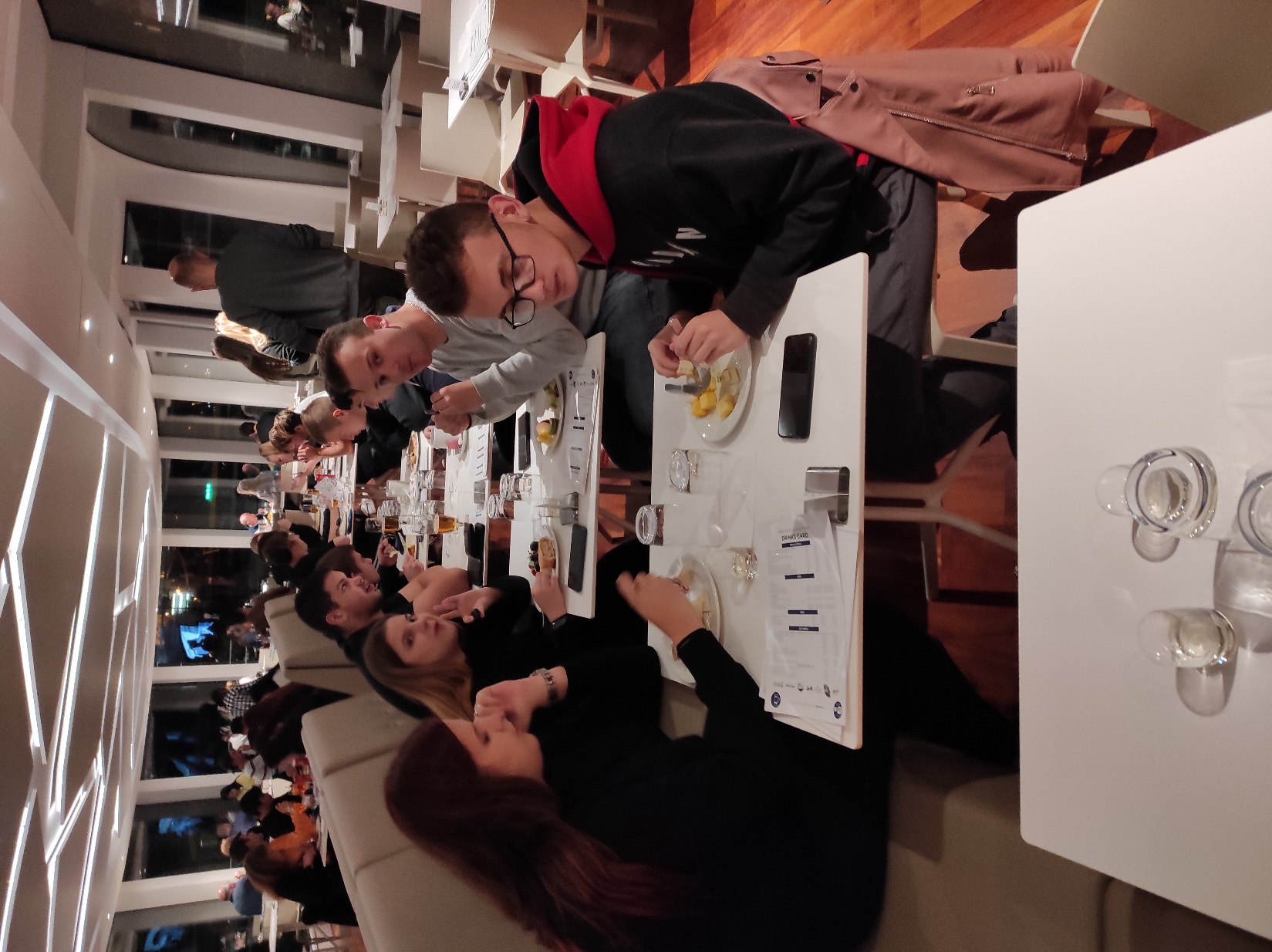 Plavba loďou po Vltave
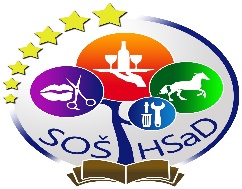 Ďakujeme za pozornosť